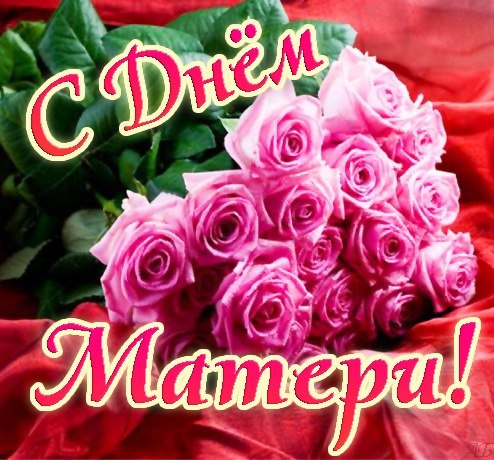 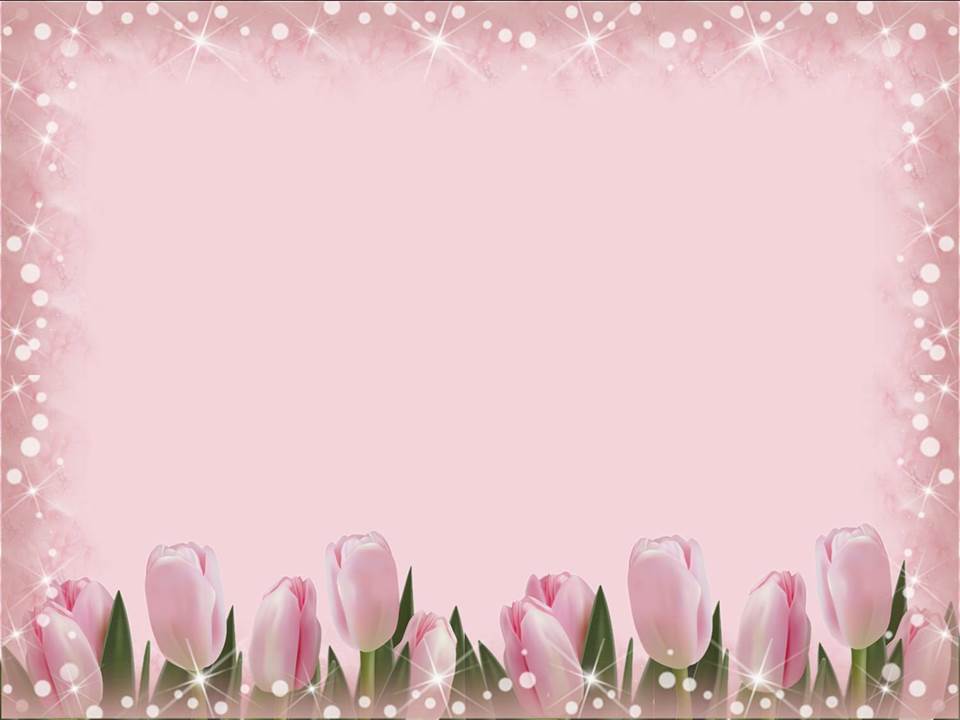 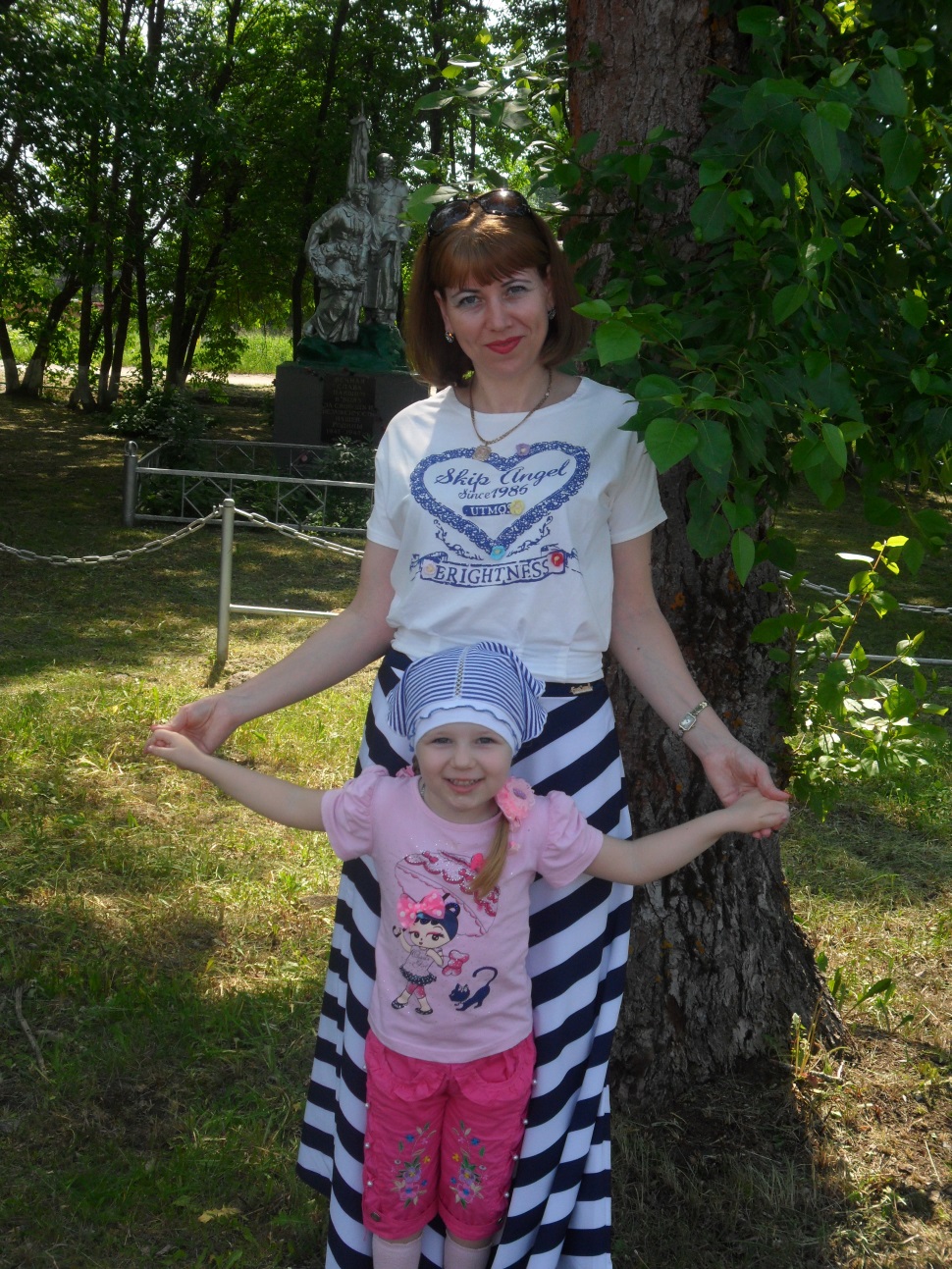 На свете добрых слов живет немало,Но всех добрее и 
важней одно:Из двух слогов, 
простое слово 
		«мама»И нет на свете слов 
дороже, чем оно.
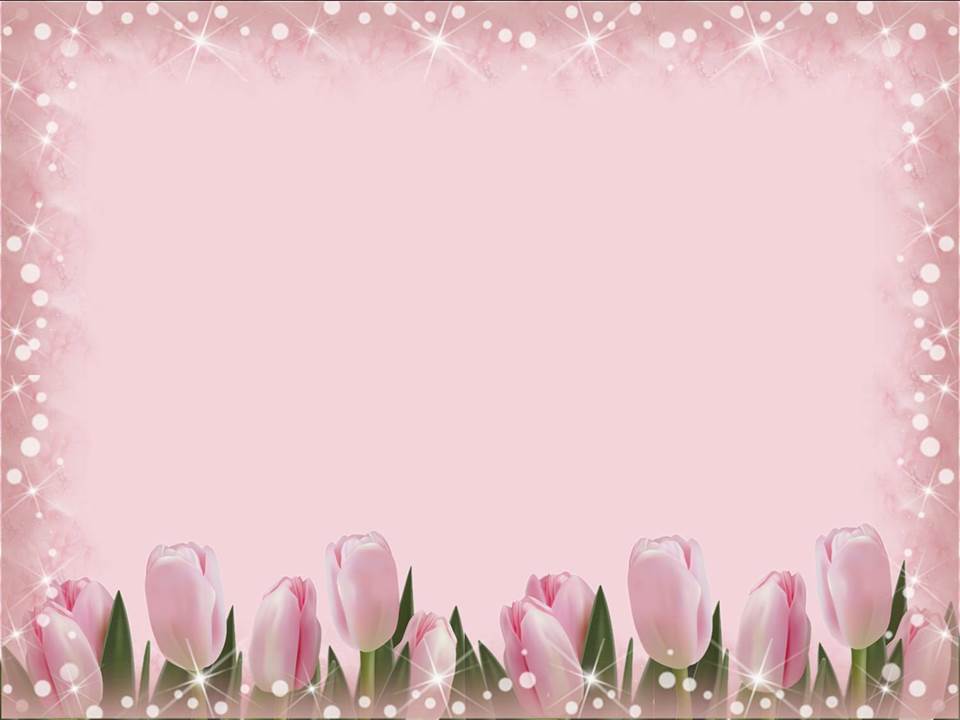 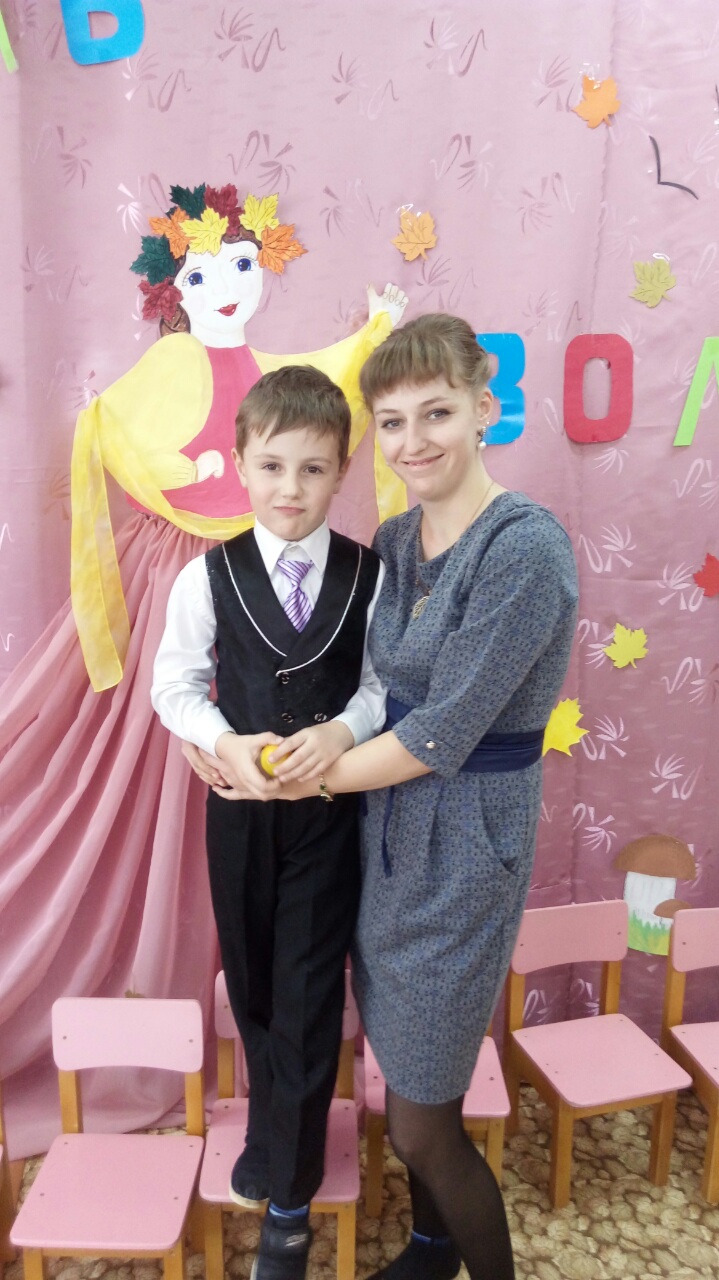 Почему, когда я с мамойДаже хмурый день светлей?Потому что, 
		потому чтоНету мамочки милей.
.
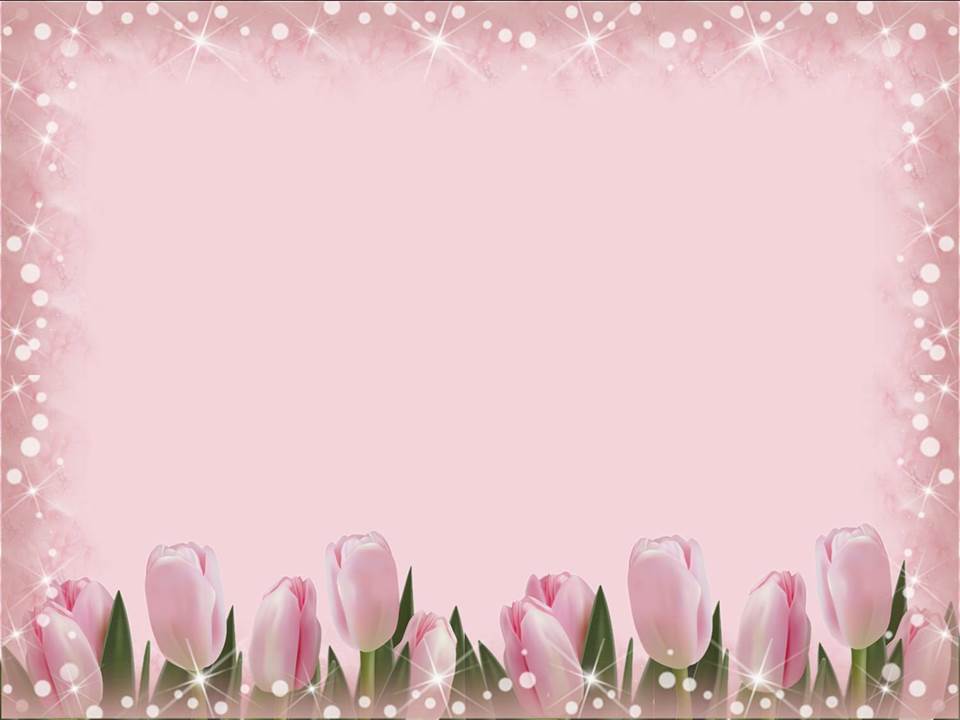 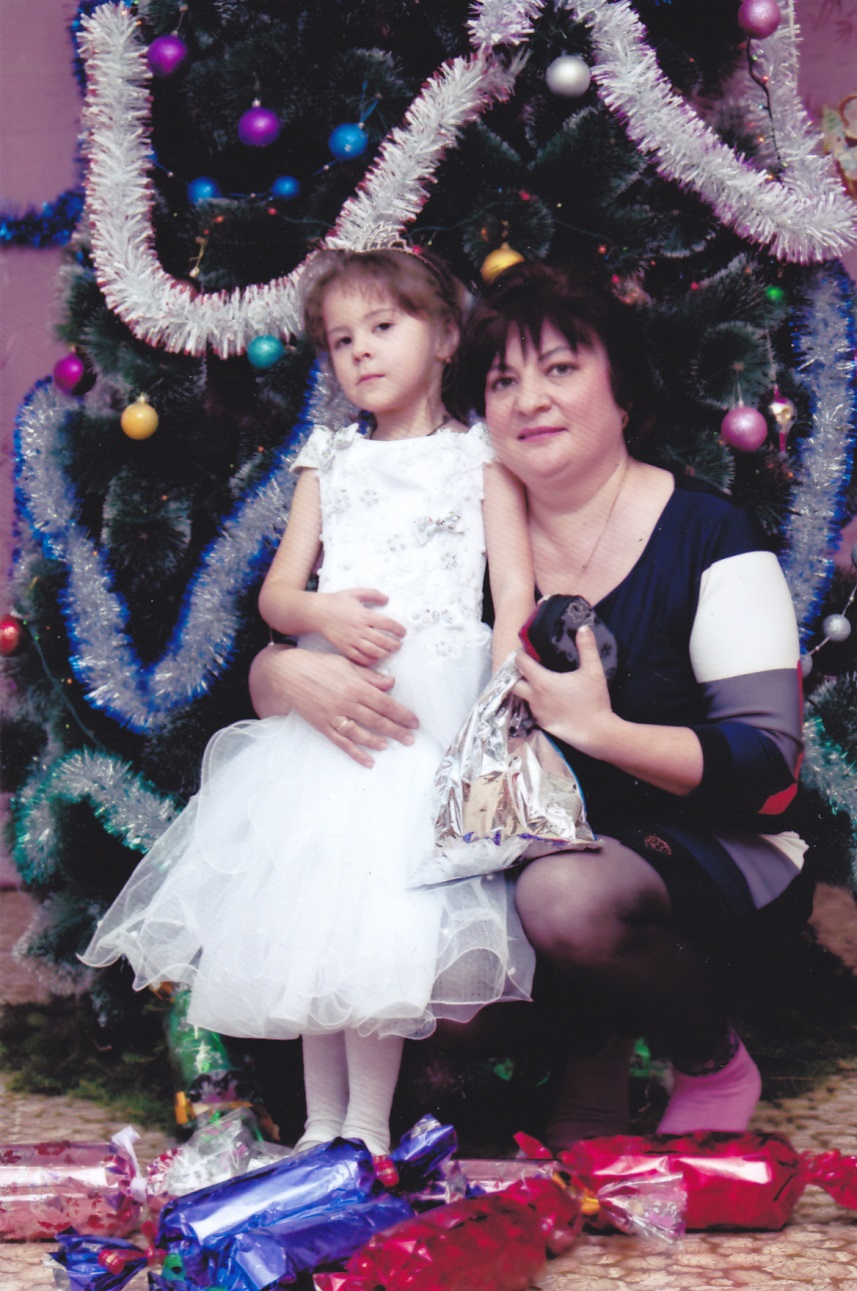 Почему когда мне больно,К маме я спешу скорей?Потому что, потому чтоНету мамочки нежней!
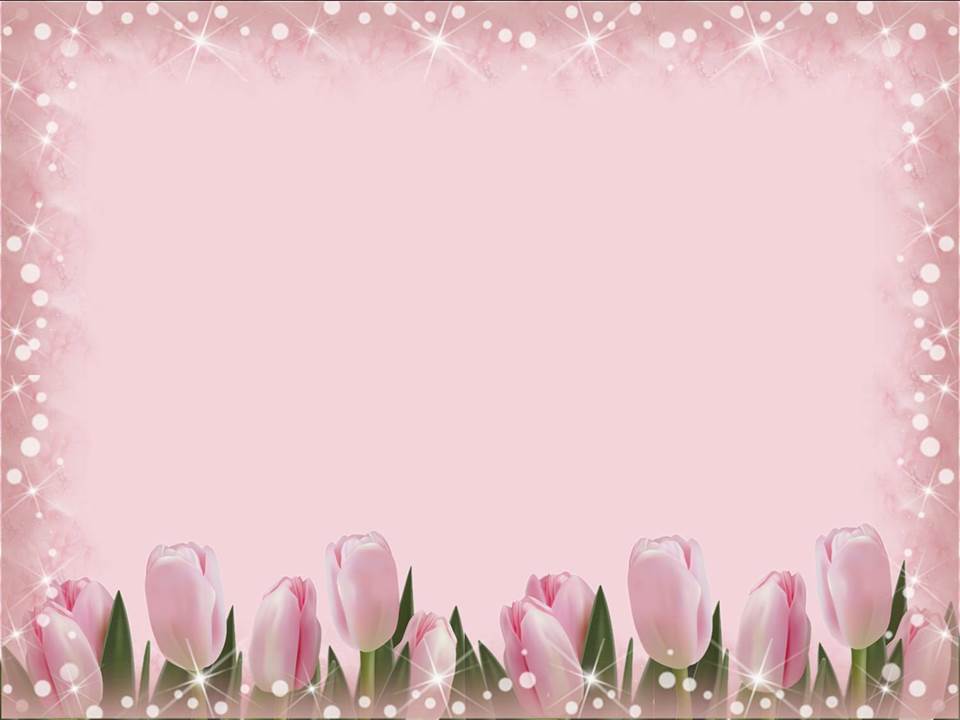 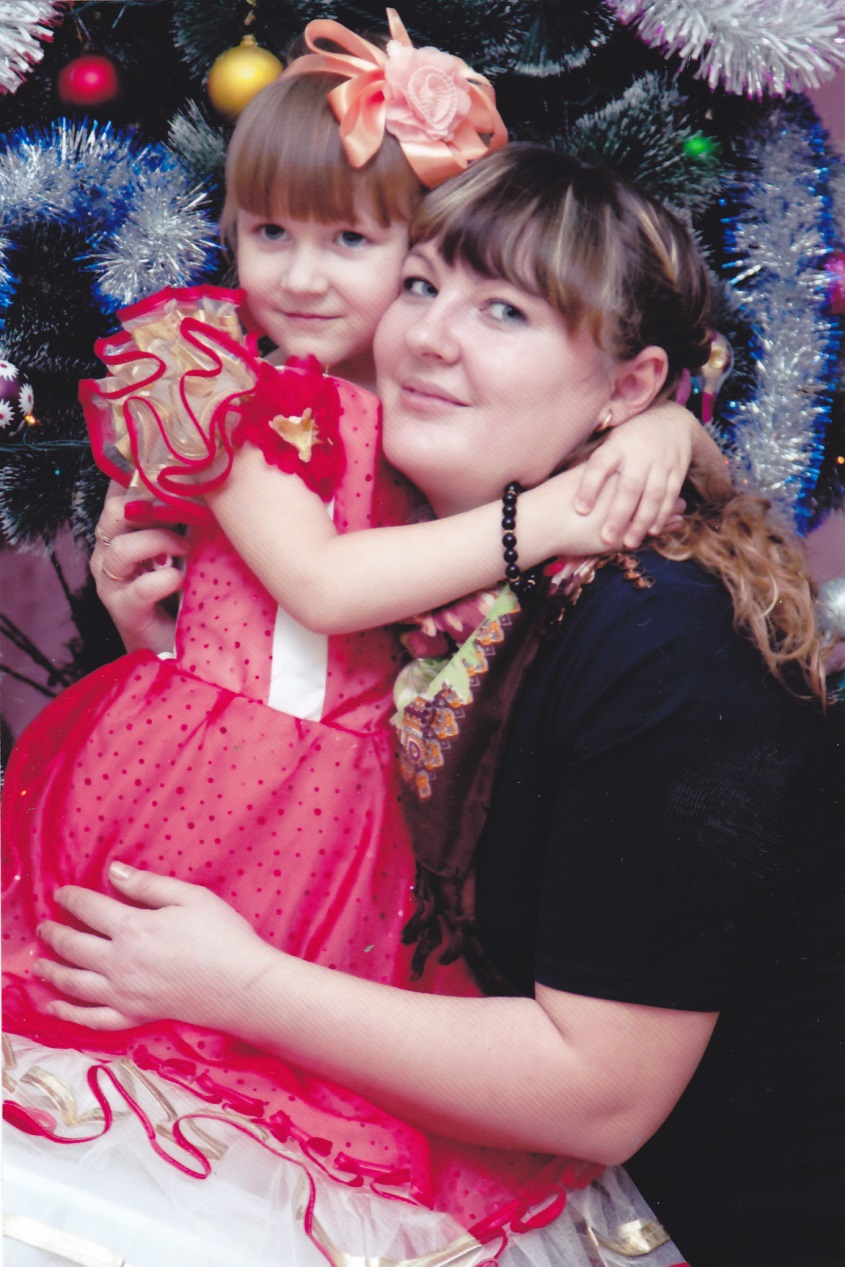 Почему, когда мы вместе
Я счастливей всех на свете?
Потому что, потому что
Нету мамочки добрее!
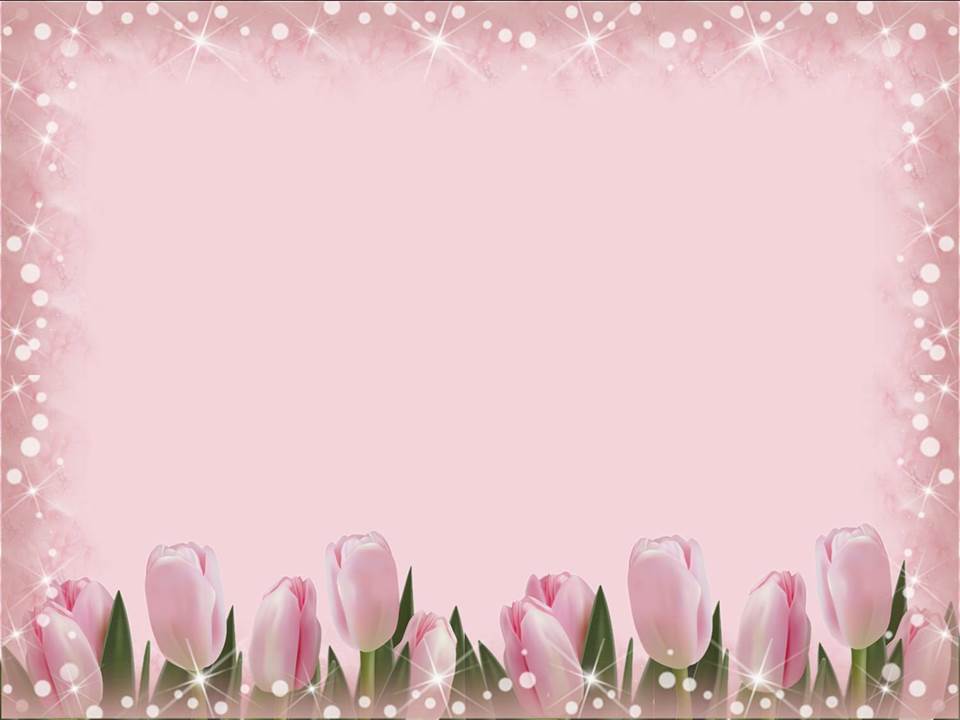 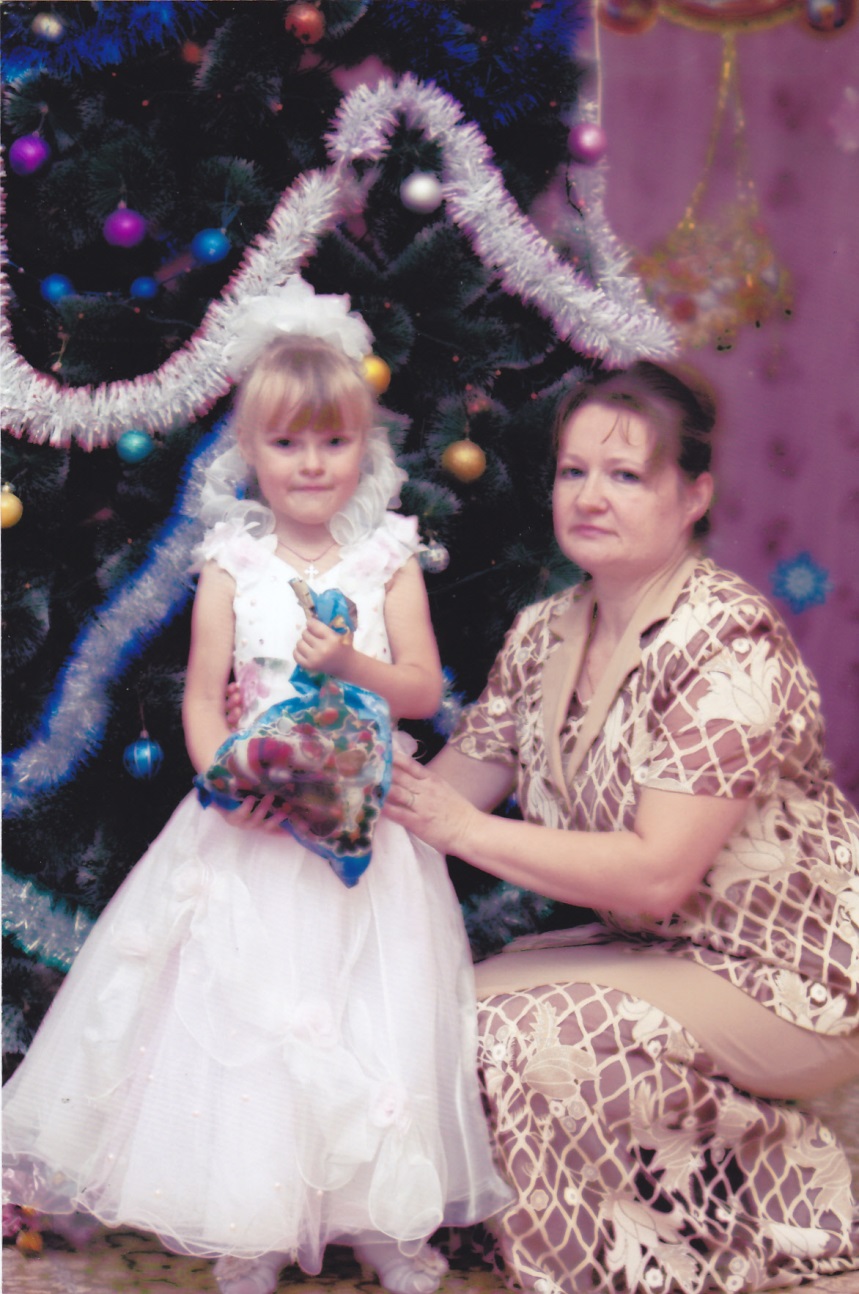 Люблю тебя, моя родная, 
Как хорошо когда ты рядом. 
Со мною будь, ты дорогая,
 И больше ничего не надо!
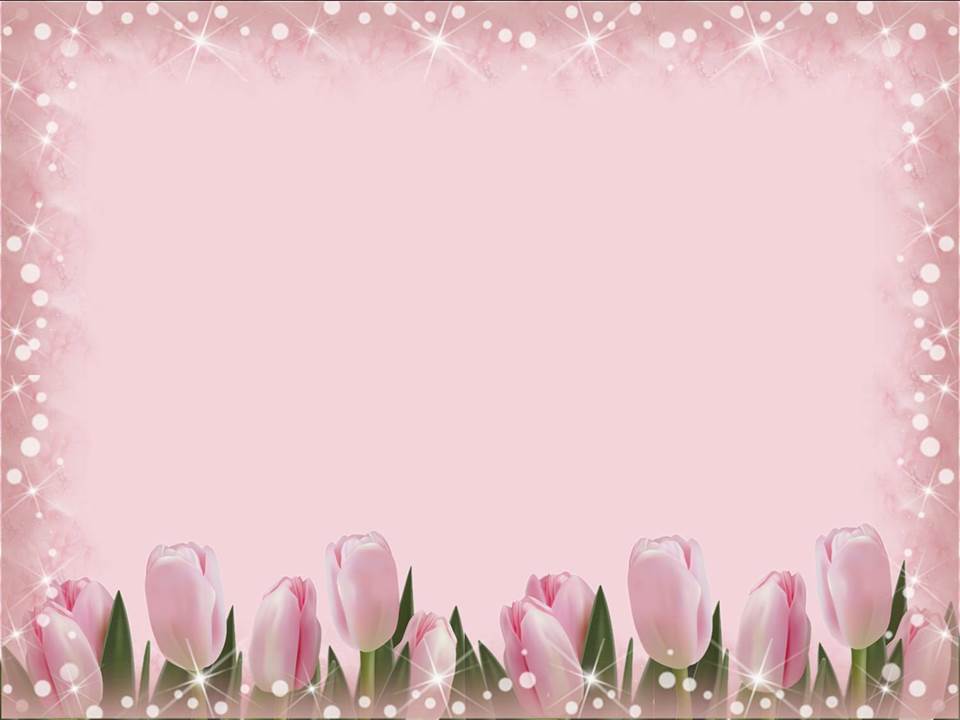 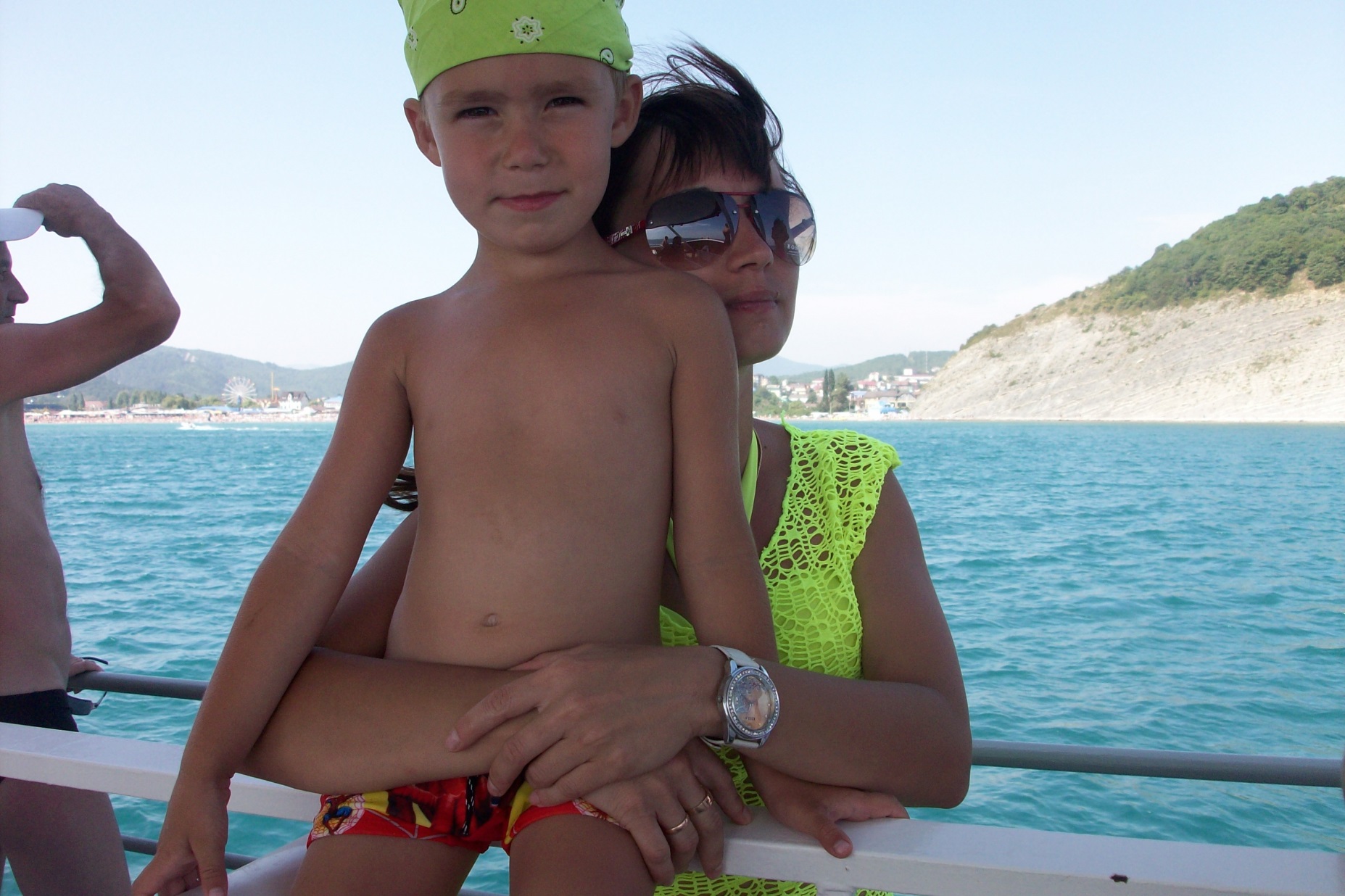 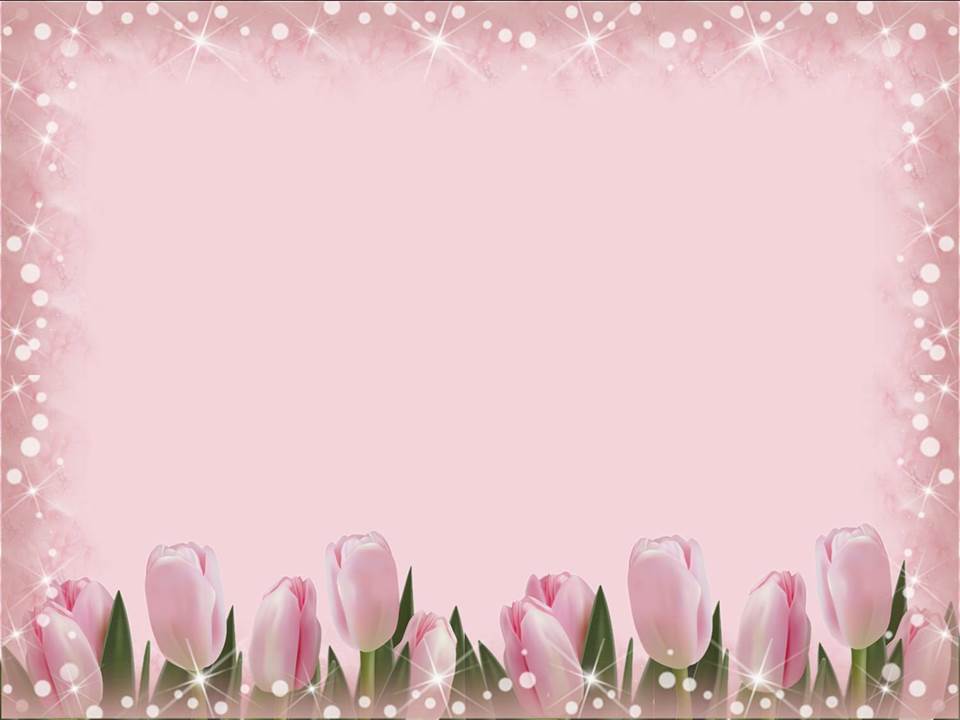 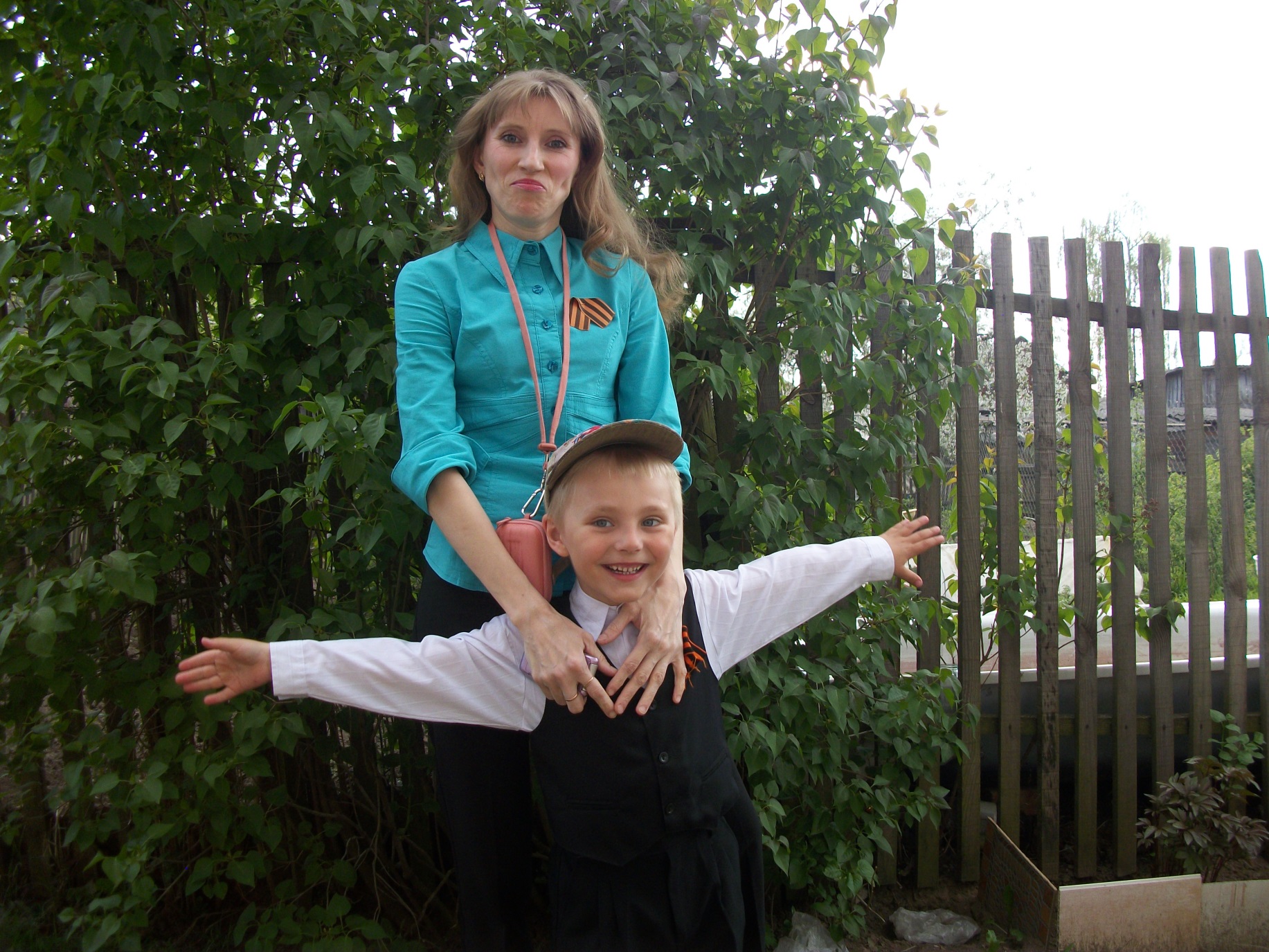 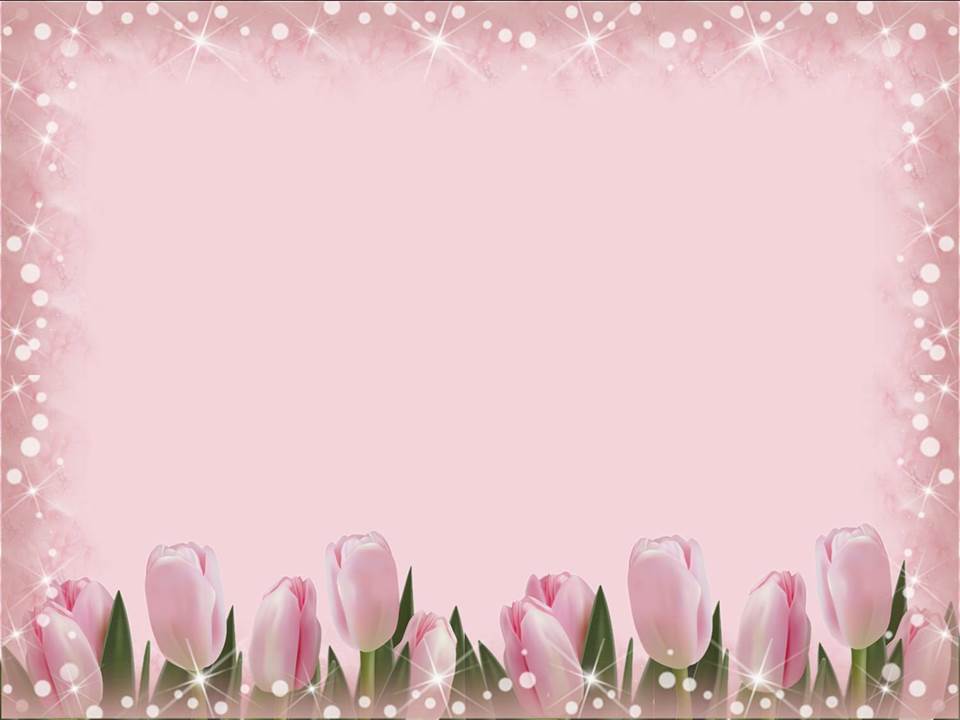 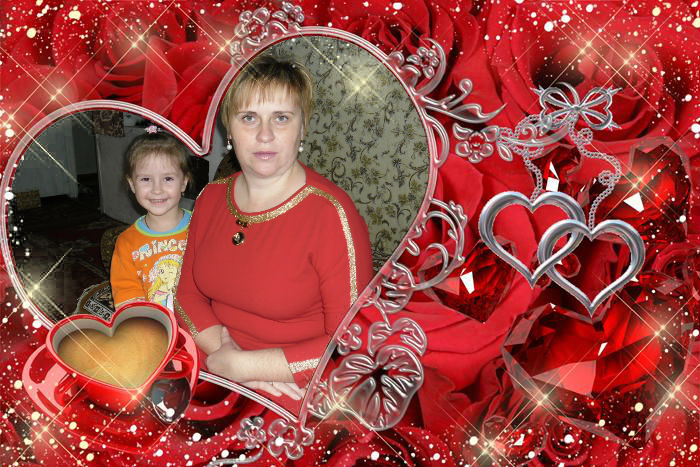 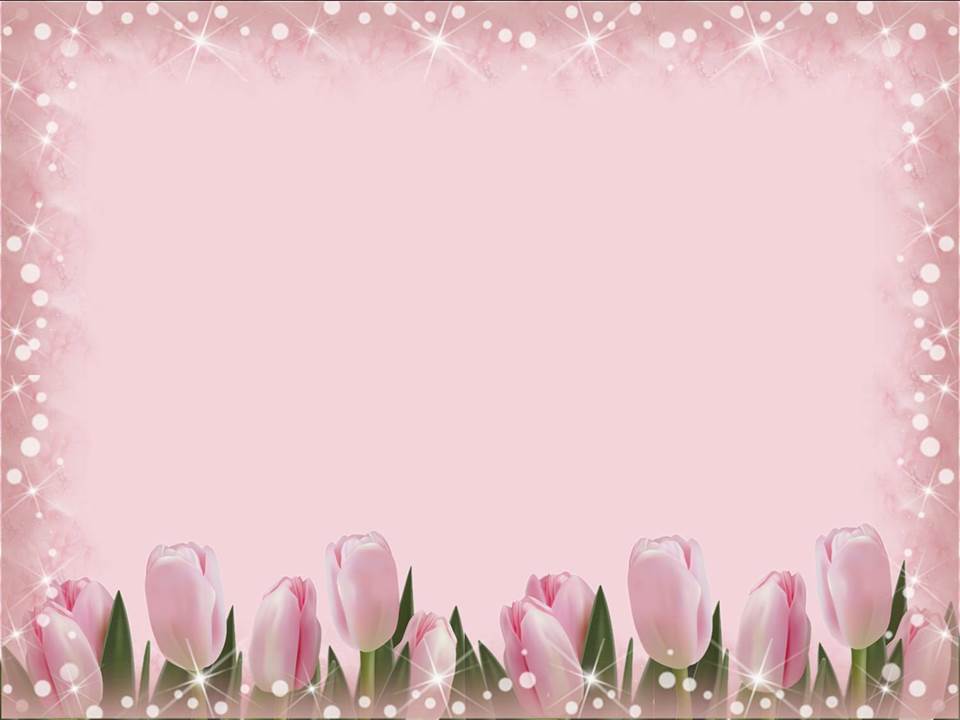 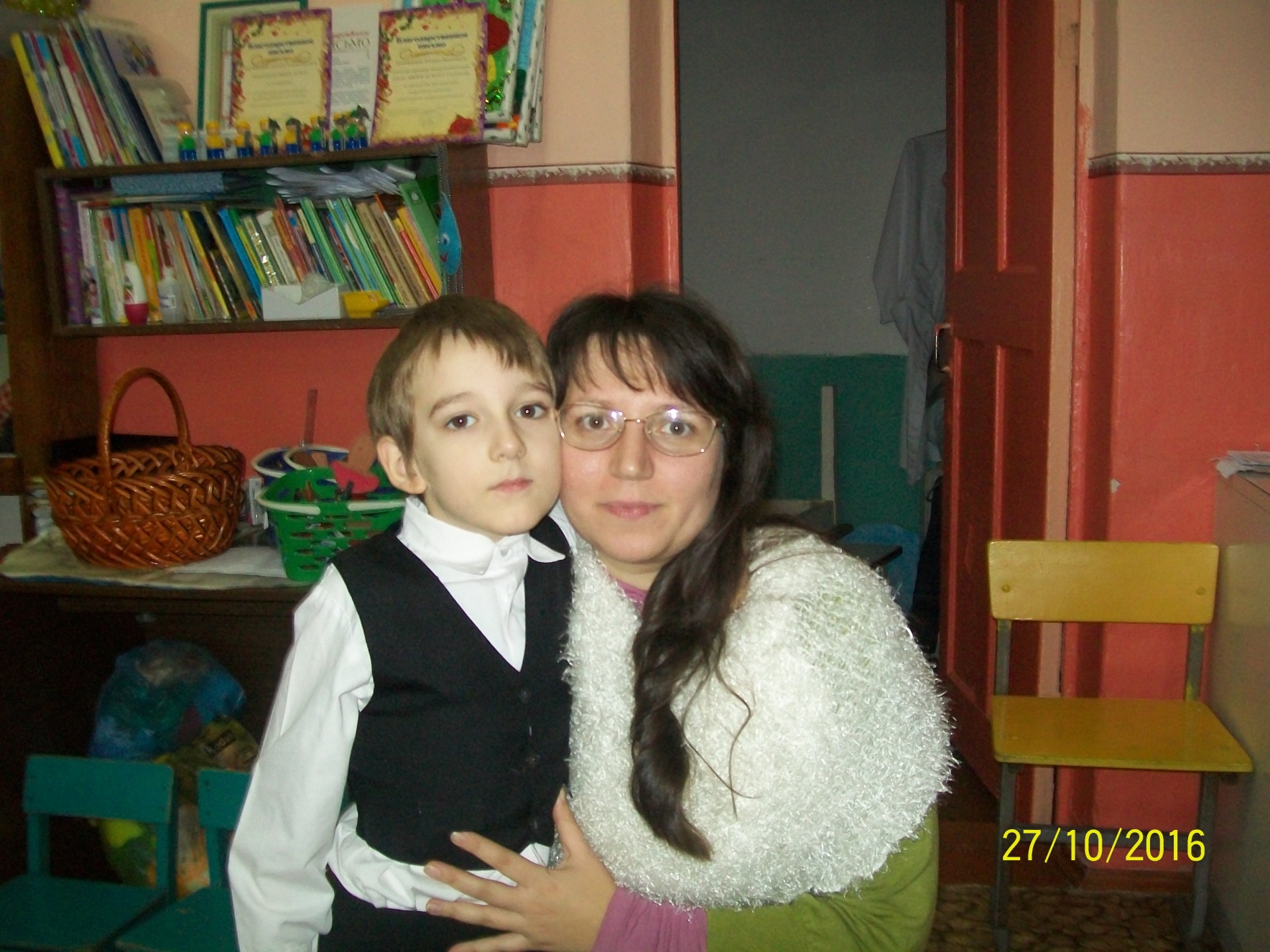 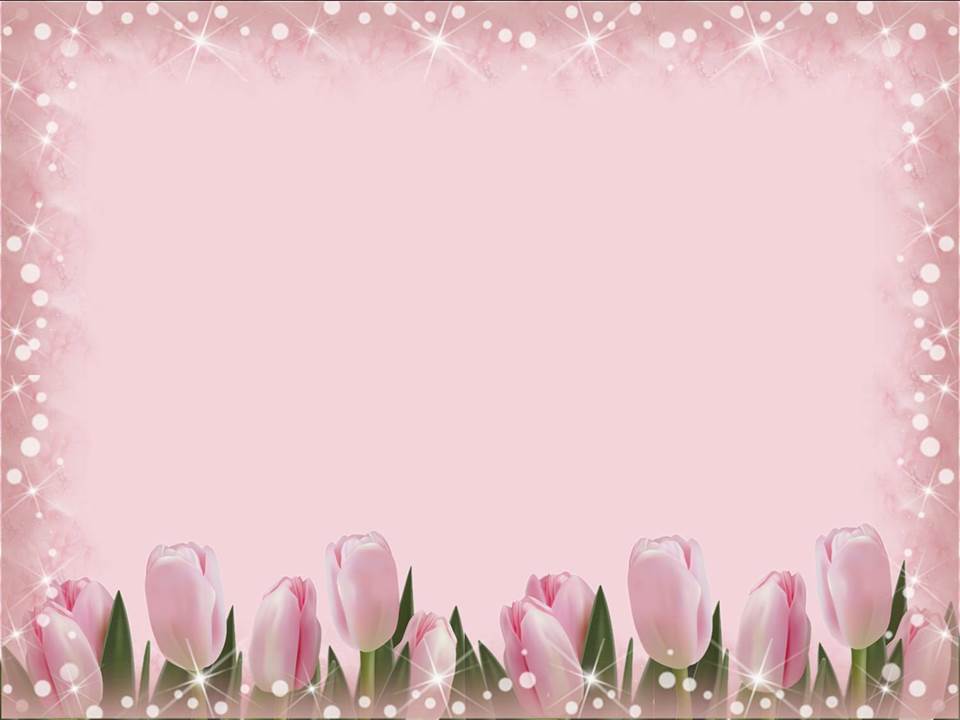 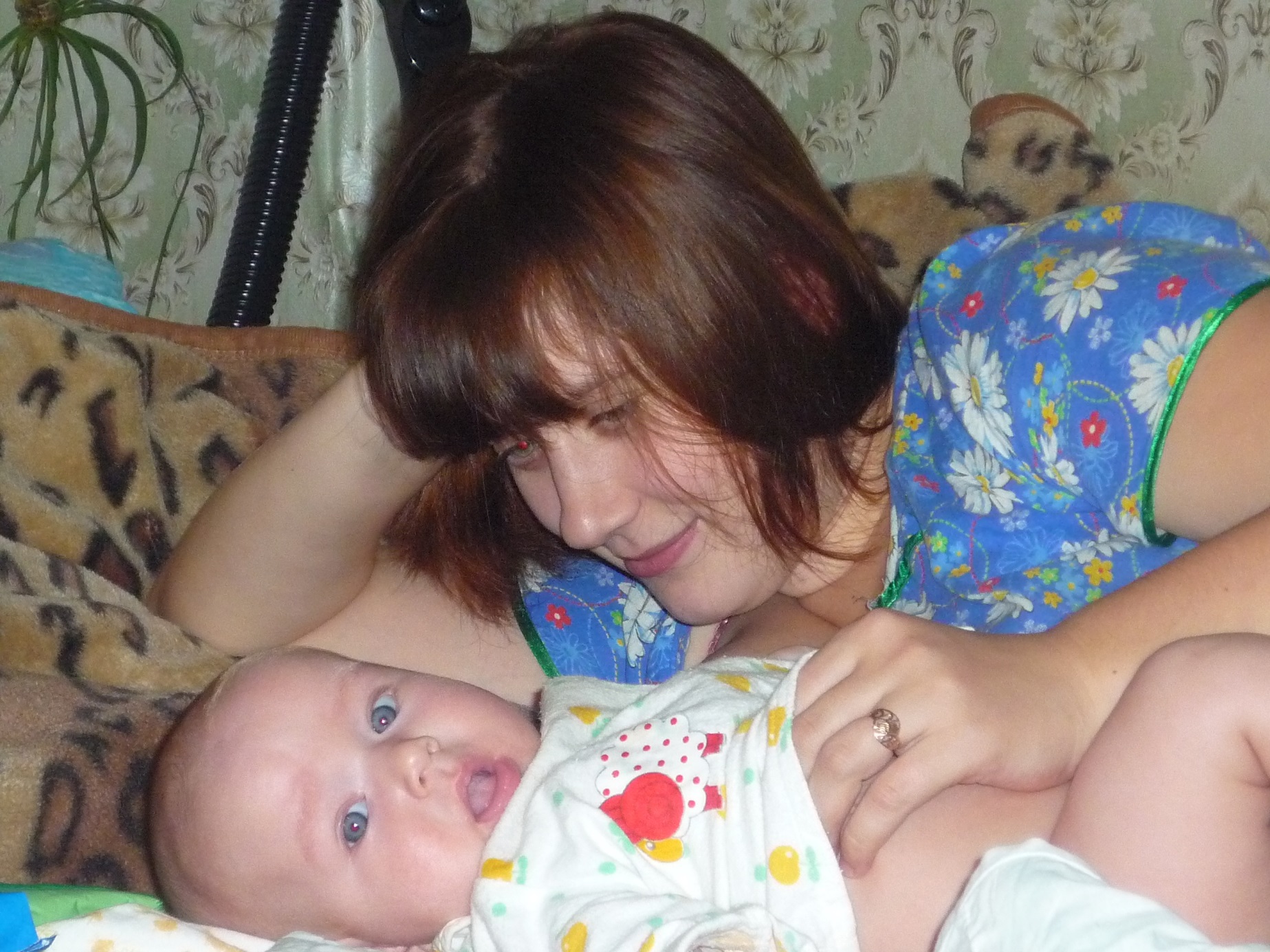 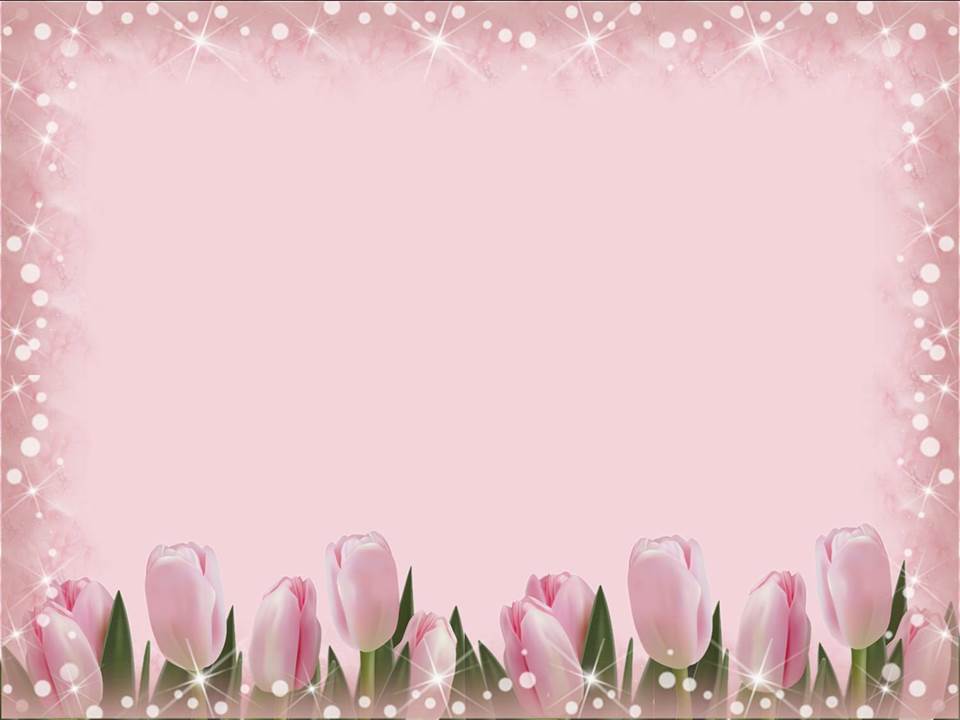 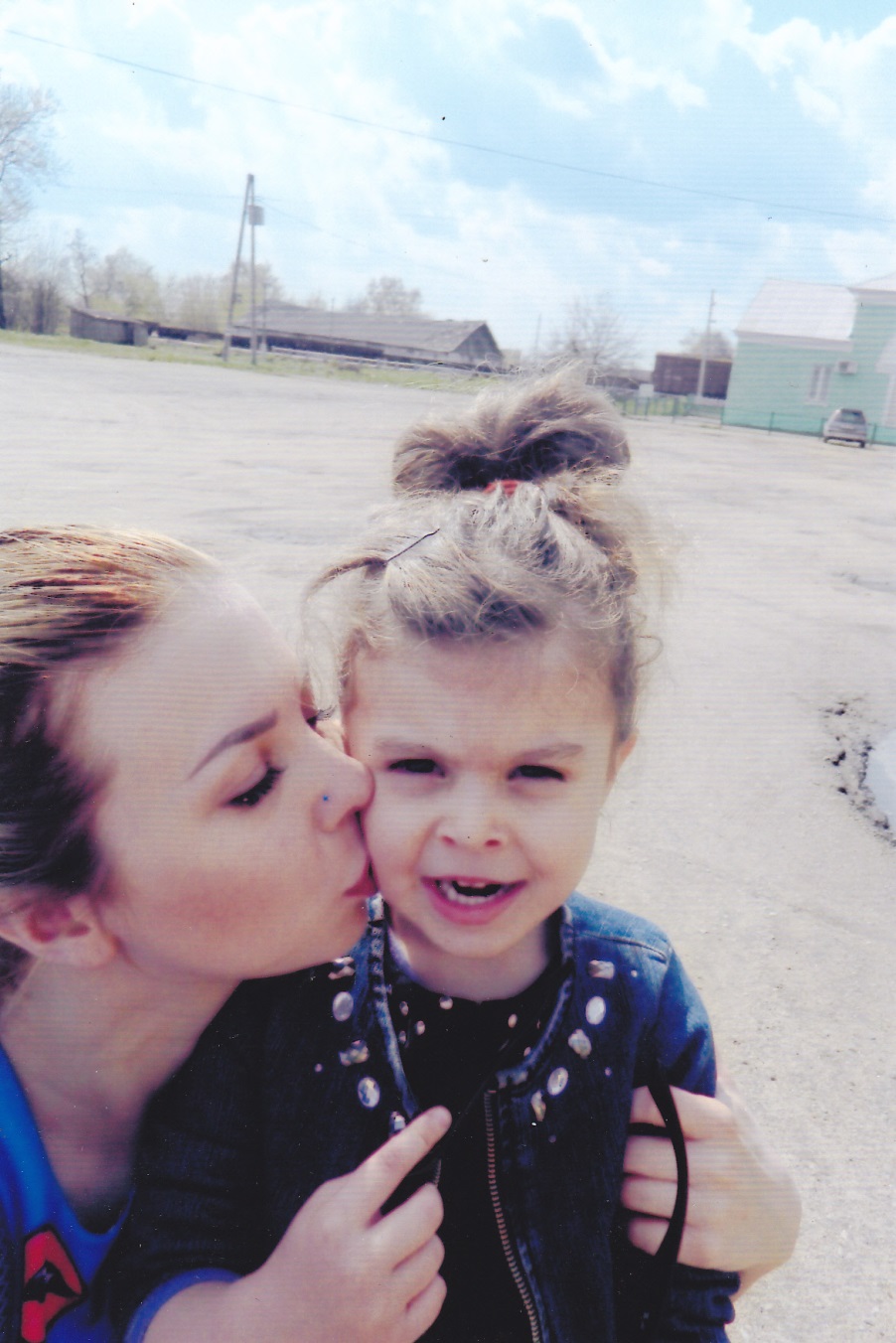 Когда есть мама, 
	жизнь прекрасна,
Она ведь ангел на 		земле. 
Она как лучик солнца 	ясный, 
Она как звёзды в небе 	все.
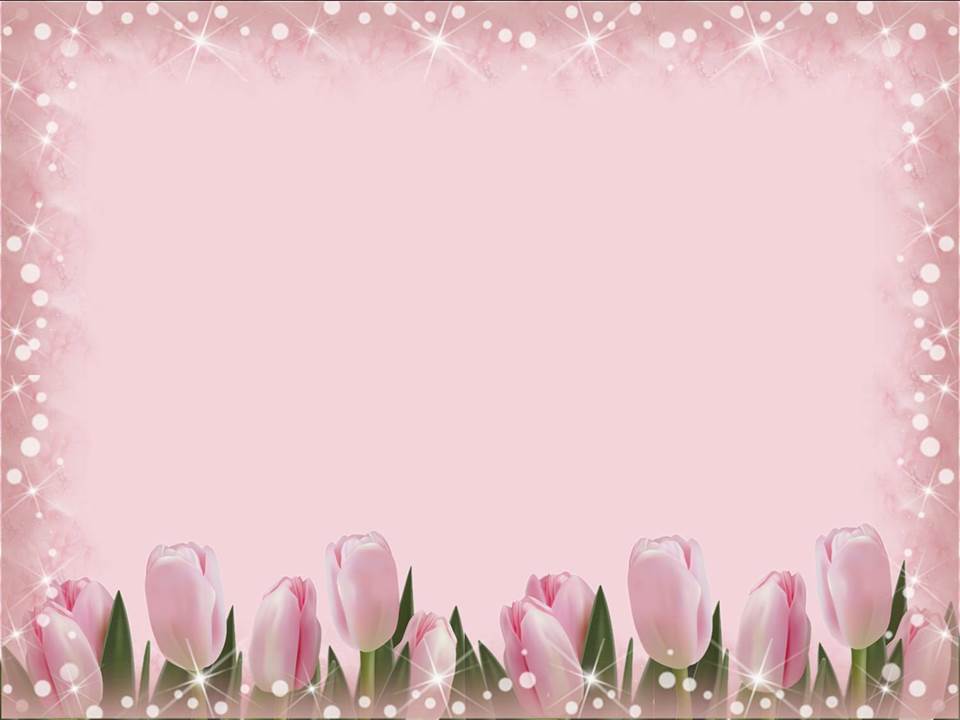 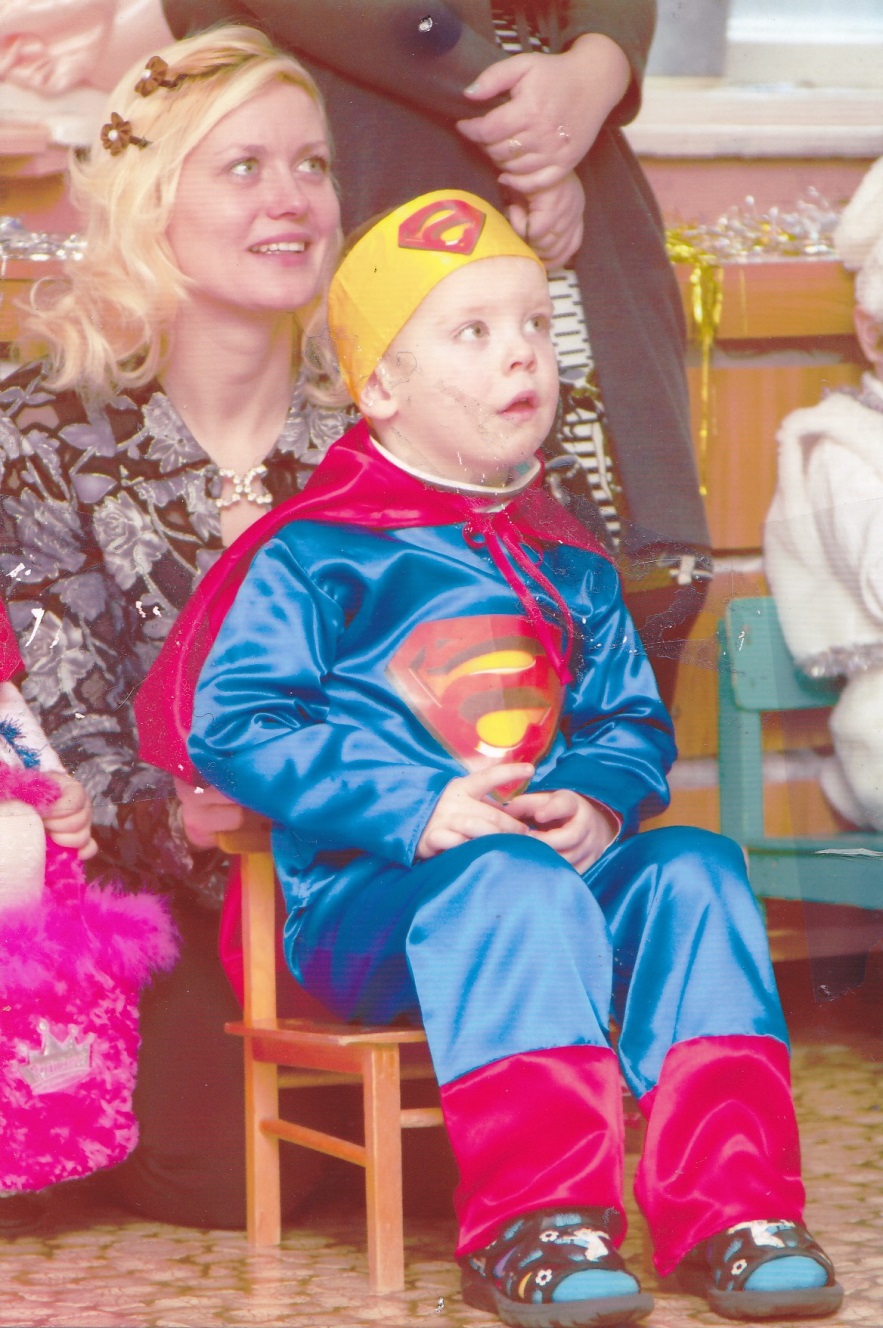 Я счастлив, что ты есть, родная, 
Ты лучше всех, ценней всего. 
Моё ты счастье, дорогая, 
Не нужно больше ничего.
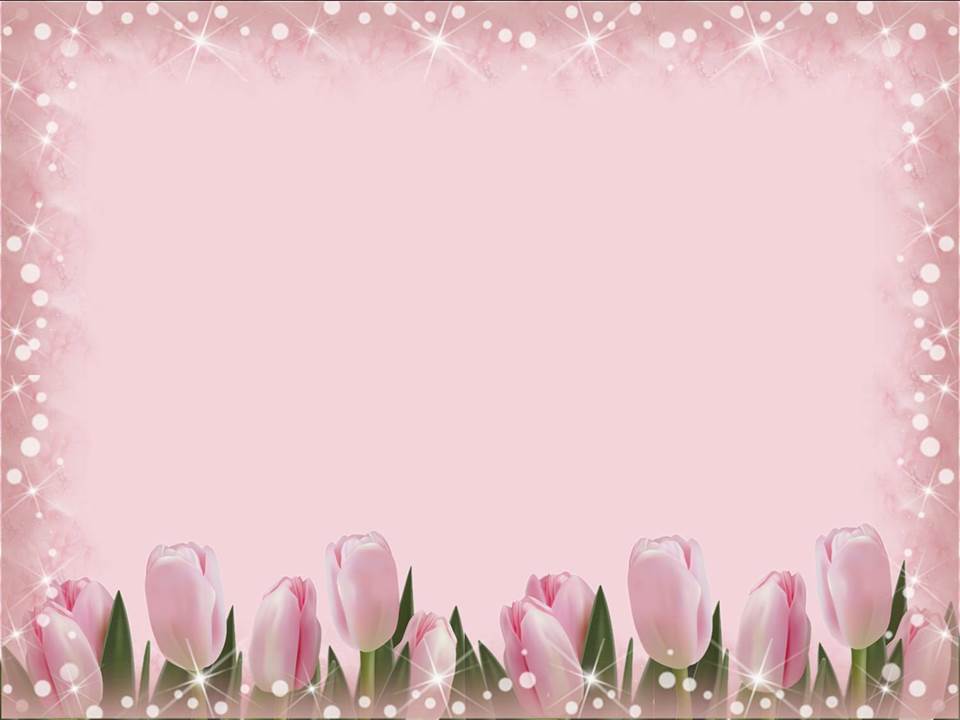 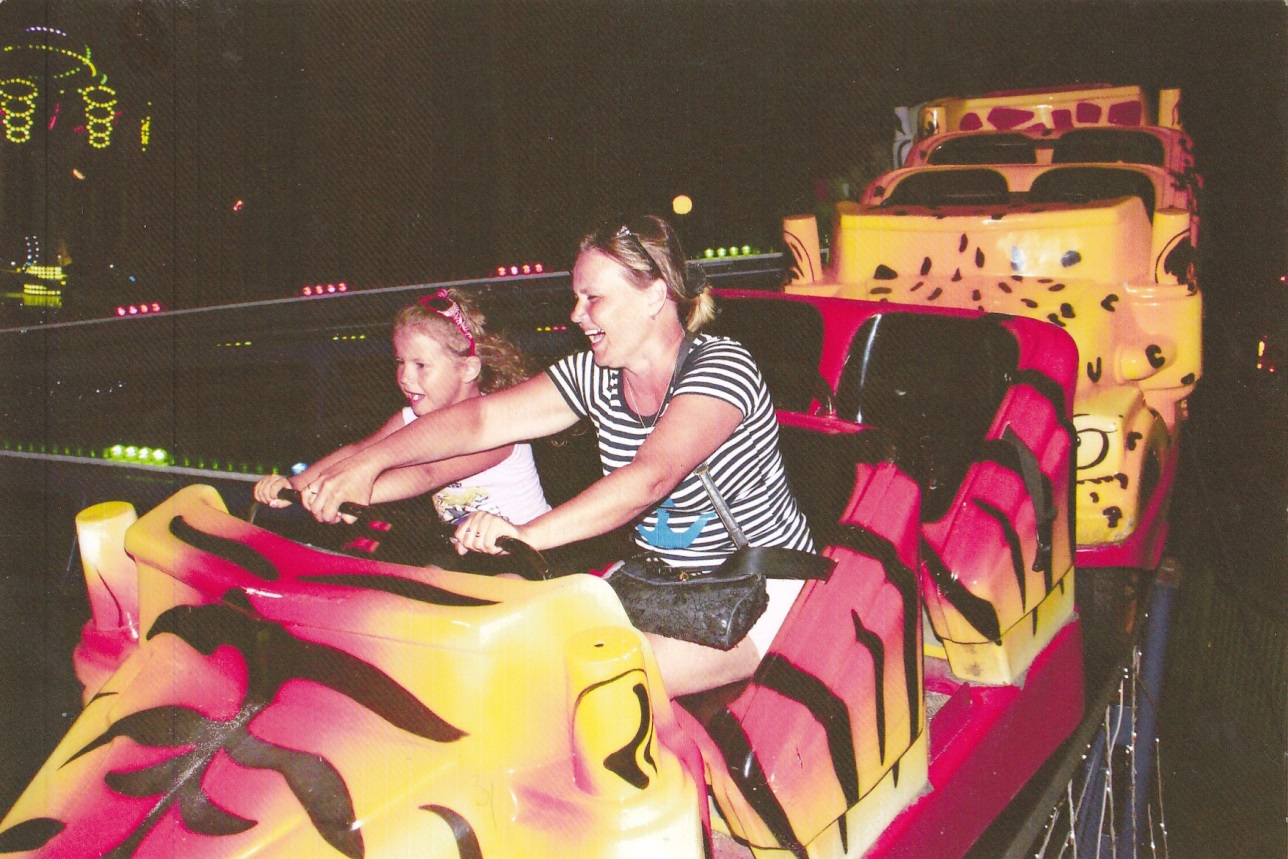 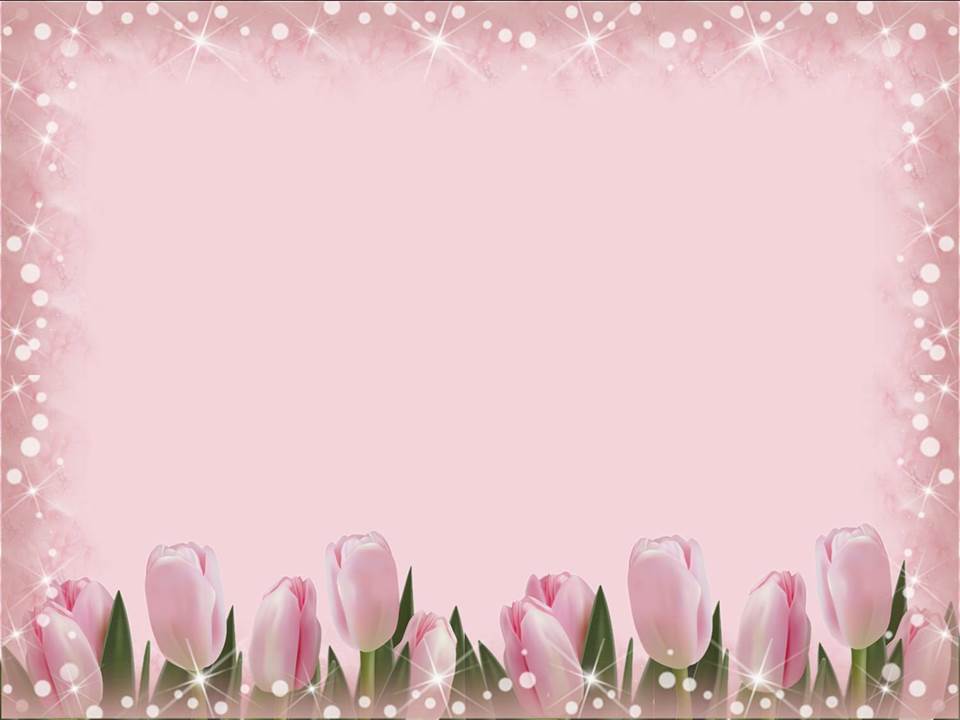 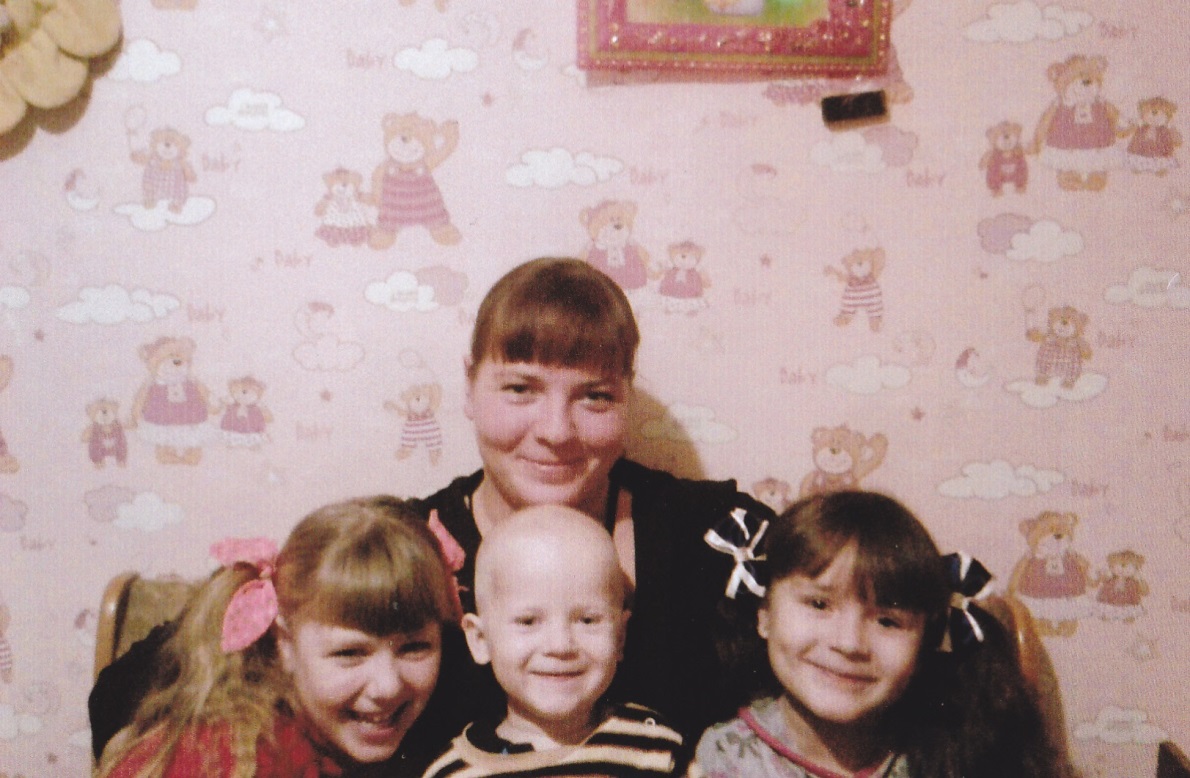 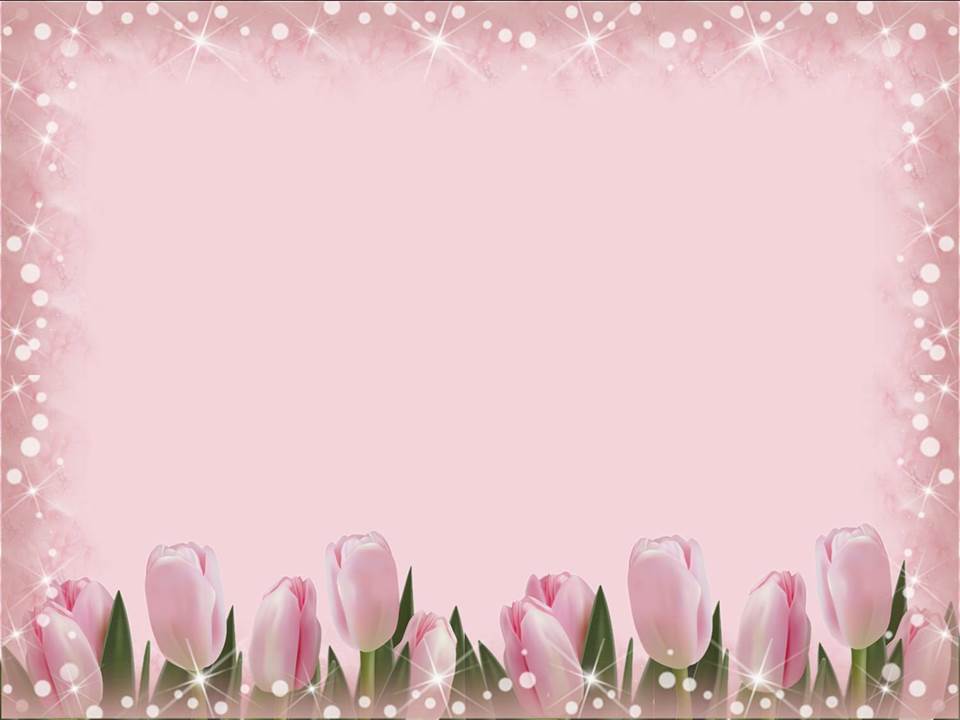 Мама – солнышко, цветочек,
Мама – воздуха глоточек,
Мама – радость, 
				мама – смех,
Наши мамы лучше всех!
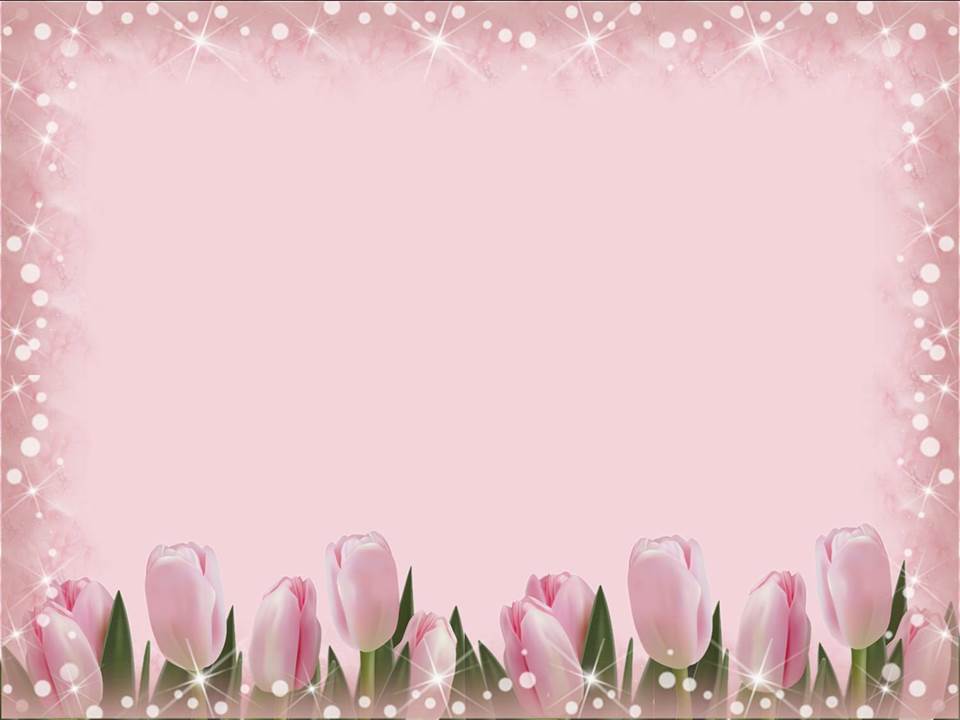 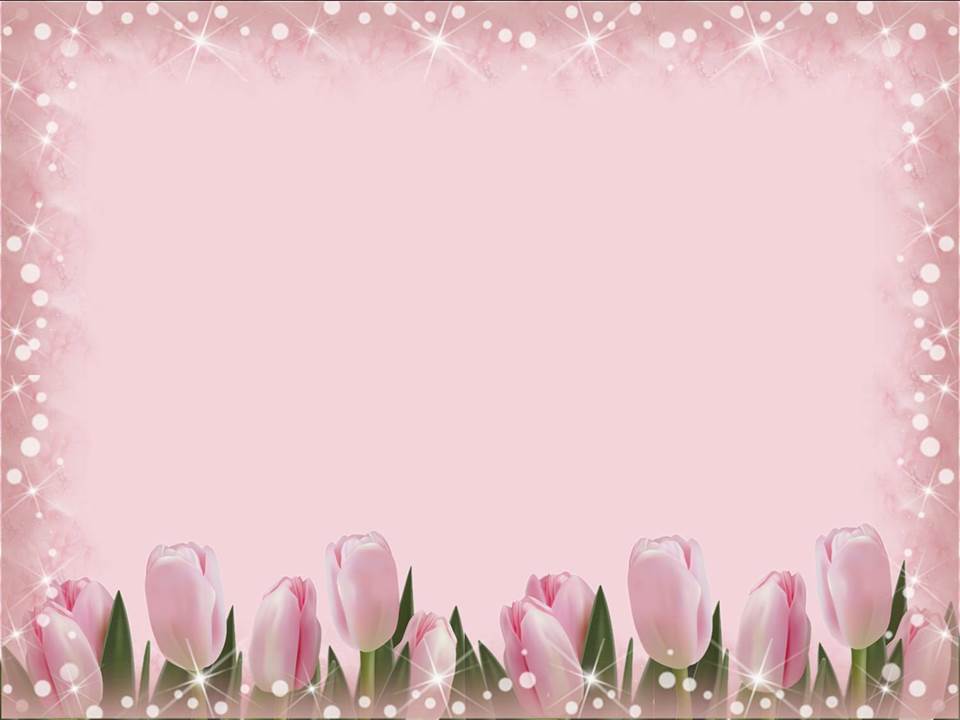 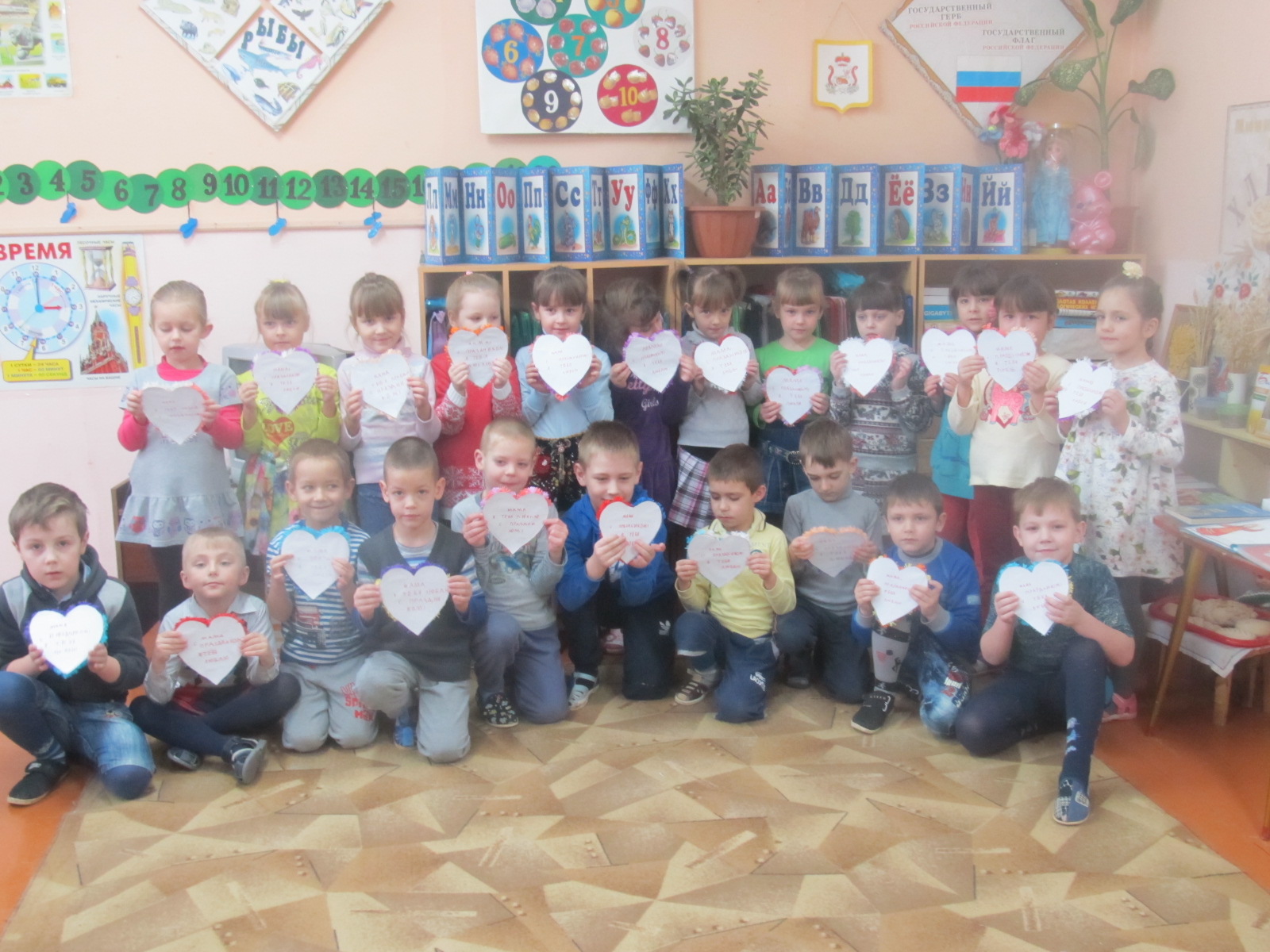 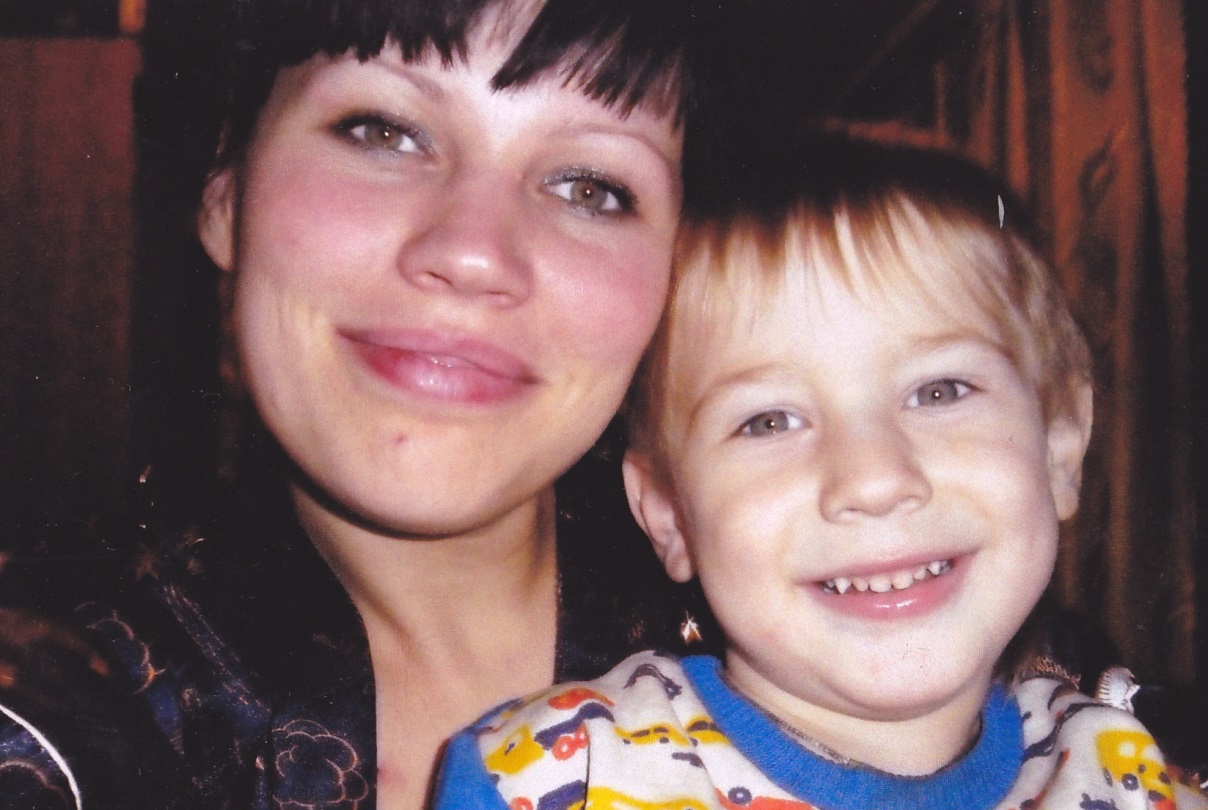 МАМОЧКА
Я
ТЕБЯ
ЛЮБЛЮ
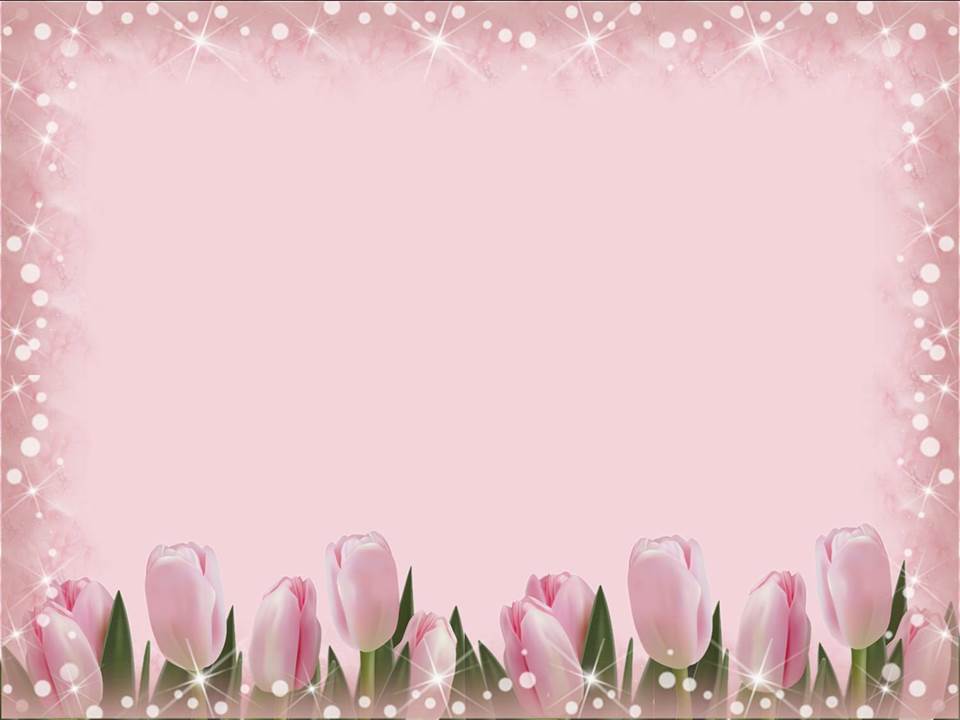 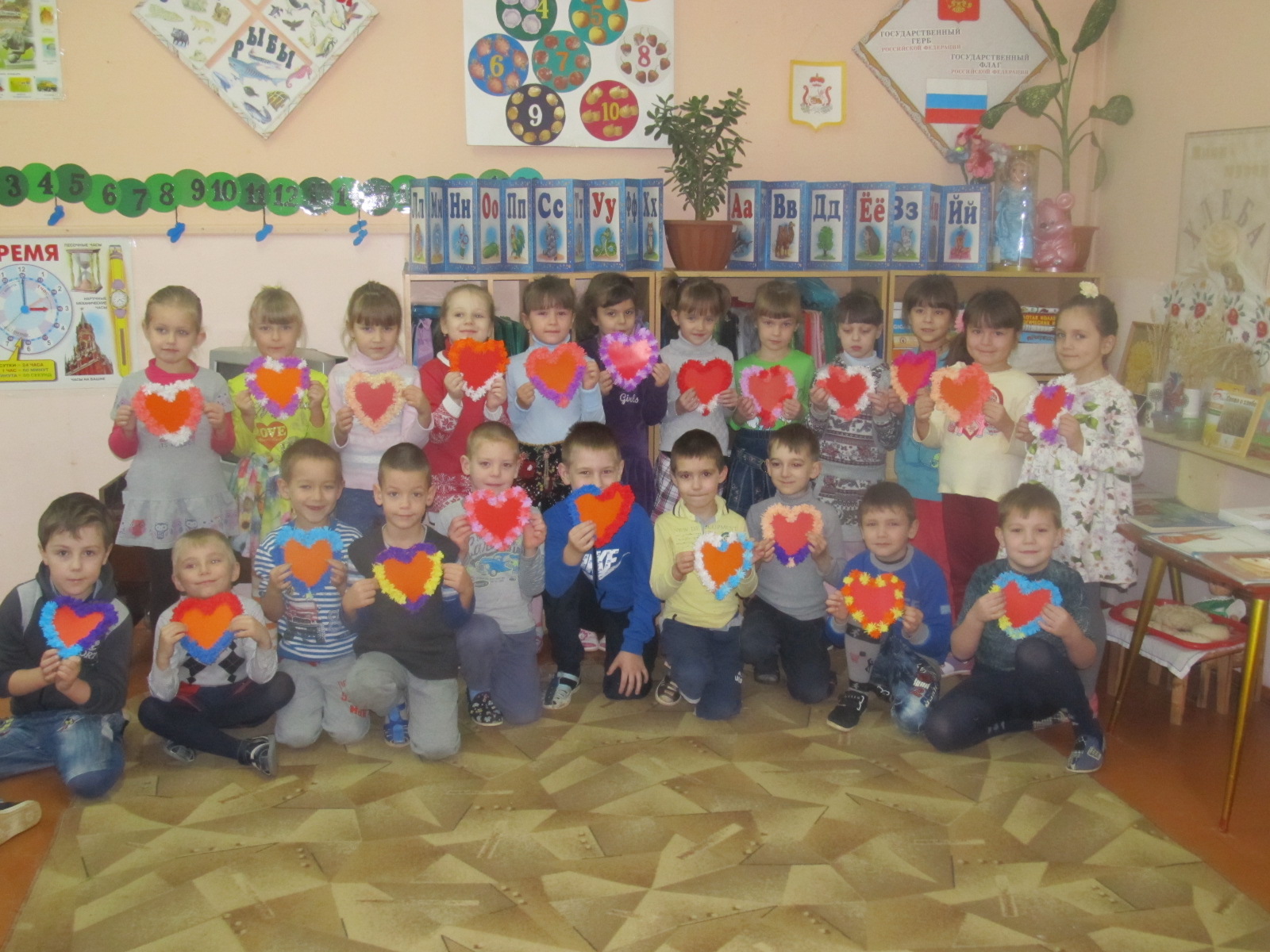 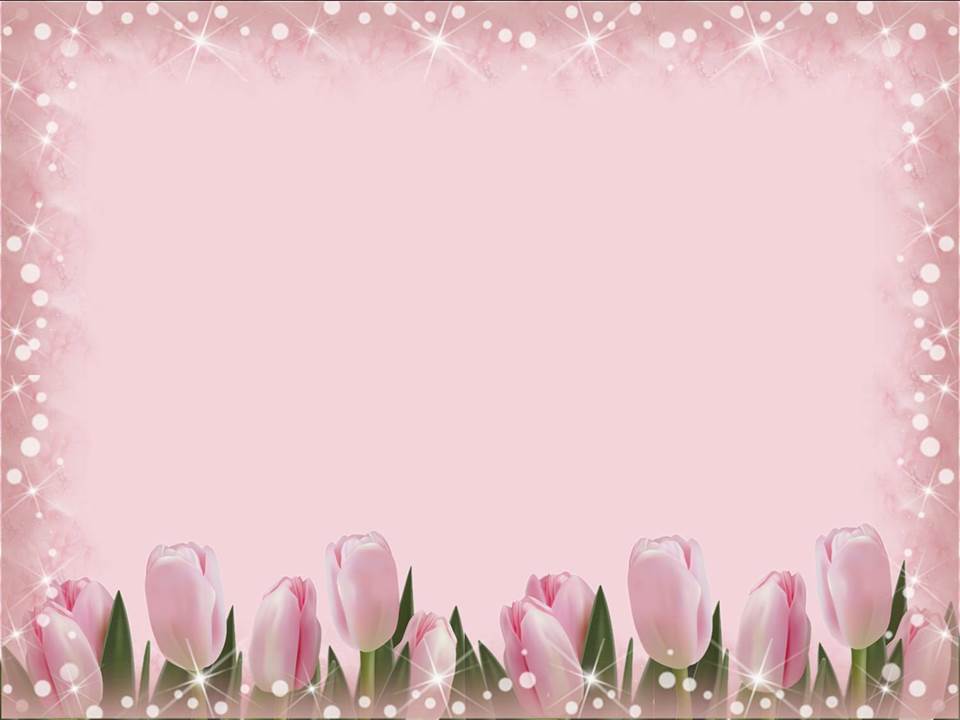 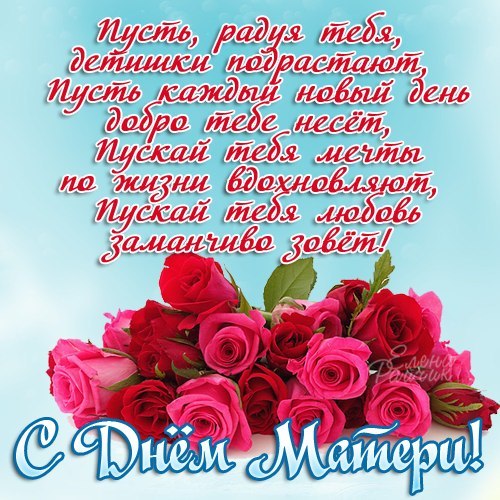